Валовий внутрішній продукт
Корєшкова А.В. 11-М
Валовий внутрішній продукт
ВВП – сукупна ринкова вартість кінцевих товарів і послуг , створених на території країни за певний період.
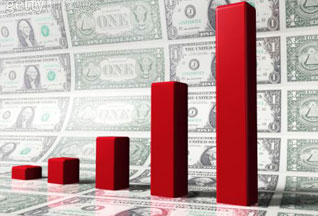 Кінцеві й проміжні товари
Кінцеві – у вартість яких вже включені ціни проміжних товарів, призначені для кінцевого споживання. 
Проміжні – виготовляються для подальшого використання в процесі виробництва.

ВВП = ВНП – СФД
 ВНП – валовий національний продукт
 СФД – сальдо факторних доходів
Підрахунок ВВП
Не враховуються:
Робота на себе, хатні послуги;
Непродуктивні операції;
Перепродаж товарів який веде лише до повторного рахунку.
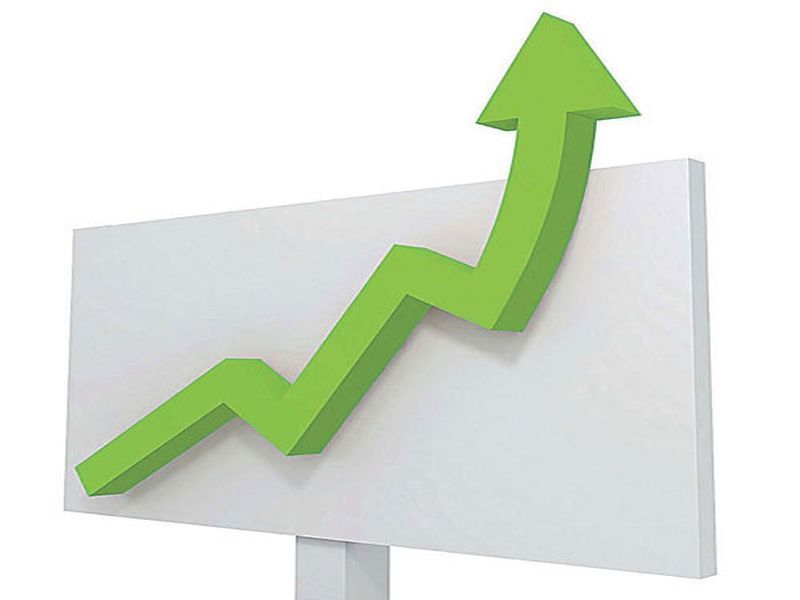 Склад ВВП
Особисті споживчі витрати;
Валові приватні внутрішні інвестиції;
Державні закупівлі товарів і послуг;
Чистий експорт.
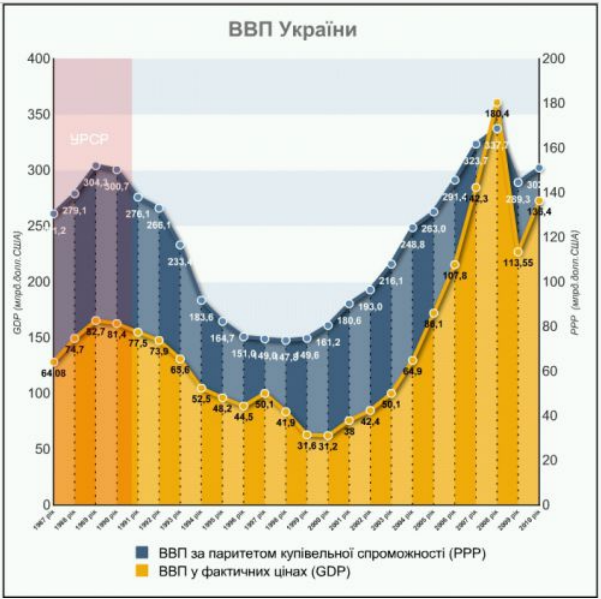 ЧВП, НД, ОД, РД
Чистий внутрішній продукт (ЧВП) – валовий внутрішній продукт за винятком амортизаційних відрахувань:   ЧВП = ВВП – А
Національний дохід (НД) – сума факторних доходів усіх верств суспільства: НД = ЧВП –Т
Особистий дохід (ОД) – отриманий дохід: ОД = НД – податки на прибуток корпорацій – нерозподілений прибуток корпорацій – відрахування за соц. страхування + трансферні платежі
Дохід у розпорядженні (РД) – перебуває в розпорядженні населення: РД = ОД – податки на особистий дохід
Рівень ВВП в світі (на душу населення)